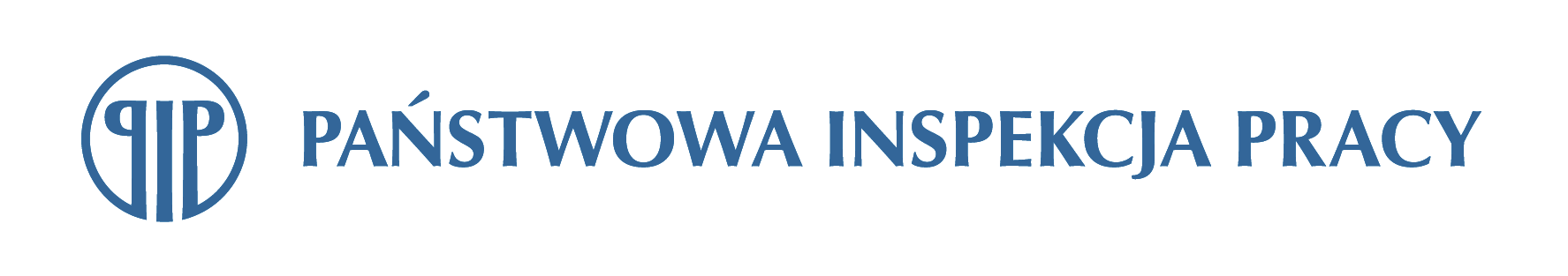 Kontrola legalności zatrudnienia cudzoziemców przez Państwową Inspekcję PracyKarolina Szałkowska starszy inspektor pracy koordynator Sekcji Legalności ZatrudnieniaOkręgowego Inspektoratu Pracy w Gdańsku
Kontrola Zakres przedmiotowy określony w ustawie o PIP
Do zadań Państwowej Inspekcji Pracy należy: 
Nadzór i kontrola przestrzegania przepisów prawa pracy, w szczególności przepisów i zasad bezpieczeństwa i higieny pracy, przepisów dotyczących stosunku pracy, wynagrodzenia za pracę i innych świadczeń wynikających ze stosunku pracy, czasu pracy, urlopów, uprawnień pracowników związanych z rodzicielstwem, zatrudniania młodocianych i osób niepełnosprawnych;
Kontrola legalności zatrudnienia, innej pracy zarobkowej oraz wykonywania pracy przez cudzoziemców;

art. 10 ust. 1 pkt 1 i 4 ustawy o PIP
Kontrola PIP
„Inspektorzy pracy są uprawnieni do przeprowadzania, bez uprzedzenia i o każdej porze dnia i nocy, kontroli przestrzegania przepisów prawa pracy, w szczególności stanu bezpieczeństwa i higieny pracy, kontroli przestrzegania przepisów dotyczących legalności zatrudnienia w zakresie, o którym mowa w art. 10 ust. 1 pkt 3 i 4 (kontrola legalności zatrudnienia cudzoziemców), kontroli wypłacania wynagrodzenia w wysokości wynikającej z wysokości minimalnej stawki godzinowej, zgodnie z przepisami ustawy z dnia 10 października 2002 r. o minimalnym wynagrodzeniu za pracę oraz kontroli przestrzegania przepisów dotyczących ograniczenia handlu w niedziele i święta oraz w niektóre inne dni. „

art. 24 ust. 1 ustawy o PIP
Nowelizacja prawa przedsiębiorców
Art. 48 ust. 11 pkt 16 Prawa przedsiębiorców 
	Zawiadomienia o zamiarze wszczęcia kontroli nie dokonuje się, w przypadku gdy: 
	Kontrola jest przeprowadzana na podstawie przepisów art. 10 ust. 1 pkt 4 ustawy z dnia 13 kwietnia 2007 r. o Państwowej Inspekcji Pracy

Art. 54. ust. 1. pkt 16 Prawa przedsiębiorców:
	Nie można równocześnie podejmować i prowadzić więcej niż jednej kontroli działalności przedsiębiorcy, z wyłączeniem przypadków, gdy: 
	kontrola jest przeprowadzana na podstawie przepisów art. 10 ust. 1 pkt 4 ustawy z dnia 13 kwietnia 2007 r. o Państwowej Inspekcji Pracy
Kontrola podmiotu powierzającego pracę cudzoziemcowi
Nielegalne powierzenie pracy cudzoziemcowi
	oznacza to powierzenie pracy cudzoziemcowi:
który nielegalnie przebywa na terytorium RP;
którego podstawa pobytu nie uprawnia do wykonywania pracy, lub 
bez zezwolenia na pracę lub oświadczenia o powierzeniu pracy cudzoziemcowi wpisanego do ewidencji oświadczeń o powierzeniu pracy cudzoziemcowi, jeżeli są wymagane, lub
na innych warunkach lub na innym stanowisku niż określone w odpowiednim zezwoleniu na pracę lub oświadczeniu o powierzeniu pracy cudzoziemcowi, chyba że przepisy prawa dopuszczają ich zmianę lub cudzoziemiec jest uprawniony do wykonywania pracy na inne podstawie, lub
na innych warunkach lub innym stanowisku niż określone w zezwoleniu na pobyt czasowy, o którym mowa w art. 114, art. 126, art. 127, art., 137a, art. 139a ust. 1, art. 139o ust. 1 lub art. 142 ust. 3, z zastrzeżeniem art. 119 ustawy z dnia 12 grudnia 2013 r. o cudzoziemcach, chyba że przepisy prawa dopuszczają ich zmianę, lub cudzoziemiec jest uprawniony do wykonywania pracy na innej podstawie, lub
bez zawarcia umowy w formie pisemnej, z wyjątkiem przypadków, o których mowa w art. 6 ust. 1 pkt 2;

art. 2 pkt 2 ustawy o warunkach dopuszczalności powierzania pracy cudzoziemcom na terytorium Rzeczypospolitej Polskiej
Kontrola podmiotu powierzającego pracę cudzoziemcowi
Powierzanie pracy cudzoziemcowi to powierzenie cudzoziemcowi:
wykonywania pracy na terytorium RP na podstawie stosunku pracy, stosunku służbowego lub umowy o pracę nakładczą;
wykonywania pracy na terytorium RP na podstawie umów cywilnoprawnych, w szczególności umowy zlecenia, umowy o świadczenie usług, umowy o dzieło lub umowy o pomocy przy zbiorach w rozumieniu przepisów o ubezpieczeniu społecznym rolników, albo wykonywania pracy w okresie członkostwa w rolniczej spółdzielni produkcyjnej, spółdzielni kółek rolniczych, lub 
pełnienia funkcji w zarządach osób prawnych, wpiwanych do rejestru przedsiębiorców Krajowego Rejestru Sądowego, lub spółek kapitałowych w organizacji, jeżeli cudzoziemiec przebywa na terytorium RP, lub
reprezentacja lub prowadzenie spraw spółki komandytowej lub komandytowo-akcyjnej przez wpisanej do rejestru przedsiębiorców KRS, jeżeli cudzoziemiec przebywa na terytorium RP, 
pełnienie funkcji prokurenta przedsiębiorcy wpisanego do rejestru przedsiębiorców KRS, jeżeli cudzoziemiec przebywa na terytorium RP, lub 
wykonywania pracy na terytorium RP w ramach delegowania, o którym mowa w art. 6 ust. 1 pkt 3.  
	
art. 2 pkt 9 ustawy o warunkach dopuszczalności powierzania pracy cudzoziemcom na terytorium Rzeczypospolitej Polskiej
Kontrola podmiotu powierzającego pracę cudzoziemcowiCo podlega sprawdzeniu w toku kontroli?
Dokumenty legalizujące pobyt cudzoziemca na terytorium RP
paszport (istotny nie tylko jako dokument podróży, ale również w kontekście ruchu bezwizowego czy stempla potwierdzającego złożenie wniosku o pobyt)
wiza;
decyzja pobytowa (pobyt stały, rezydenta długoterminowego, pobyt czasowy);
pobyt zalegalizowany na podstawie specustawy;
zaświadczenie potwierdzające korzystanie z ochrony czasowej (wydawane przez Szefa Urzędu ds. Cudzoziemców. 
Określone tytułu pobytowe mogą jednocześnie stanowić źródło zwolnienia cudzoziemca z obowiązku posiadania zezwolenia na pracę np.:
decyzja: o zezwoleniu na pobyt stały, na pobyt rezydenta długoterminowego, o zezwoleniu na pobyt czasowy w związku z odbywaniem studiów stacjonarnych;
Kontrola podmiotu powierzającego pracę cudzoziemcowiCo podlega sprawdzeniu w toku kontroli?
Podmiot powierzający pracę cudzoziemcowi żąda od cudzoziemca przedstawienia przed rozpoczęciem pracy ważnego dokumentu uprawniającego do pobytu na terytorium Rzeczypospolitej Polskiej. 
Podmiot powierzający pracę cudzoziemcowi może żądać od cudzoziemca przedstawienia dokumentu uprawniającego do pobytu na terytorium Rzeczypospolitej Polskiej przez okres wykonywania pracy przez cudzoziemca.
Kontrola podmiotu powierzającego pracę cudzoziemcowiCo podlega sprawdzeniu w toku kontroli?
Podmiot powierzający pracę cudzoziemcowi przechowuje kopie dokumentów uprawniających do pobytu na terytorium RP przez cały okres wykonywania pracy przez cudzoziemca oraz przez okres, o którym mowa w ust. 6. 
Podmiot powierzający pracę cudzoziemcowi przetwarza dane osobowe cudzoziemca przez okres wykonywania pracy przez cudzoziemca, a także przez okres 2 lat, licząc od końca roku kalendarzowego, w którym stosunek prawny będący podstawą zatrudnienia cudzoziemca uległ rozwiązaniu lub wygasł, chyba że odrębne przepisy przewidują dłuższy okres przechowywania dokumentacji dotyczącej zatrudnienia (10 lat w przypadku akt osobowych pracowników).
Kontrola podmiotu powierzającego pracę cudzoziemcowi
2. Dokument legalizujący pracę cudzoziemca
dokumenty do pracy:
Zezwolenie na pracę;
Zezwolenie na pracę sezonową;
Oświadczenie o powierzeniu wykonywania pracy;
Powiadomienie o powierzeniu wykonywania pracy obywatelowi Ukrainy
b) dokumenty potwierdzające zwolnienie z obowiązku posiadania zezwolenia na pracę:
Np.
dyplom ukończenia studiów wyższych w RP;
Karta Polaka;
Kontrola podmiotu powierzającego pracę cudzoziemcowiCo podlega kontroli?
3) Umowa – zawsze w formie pisemnej, zarówno umowa o pracę jak i umowa cywilnoprawna; 
4) Zgodność rodzaju zawartej umowy w stosunku do tego wynikającego z wydanego zezwolenia na pracę/zezwolenia na pobyt czasowy i pracę/ oświadczenia/powiadomienia 
5) Zgodność warunków określonych w zawartej z cudzoziemcem umowie z warunkami wynikającymi z wydanego zezwolenia na pracę/zezwolenia na pobyt czasowy i pracę/ oświadczenia/powiadomienia w zakresie:
zajmowanego stanowiska pracy/rodzaju pracy;
wymiaru czasu pracy/liczby godzin świadczenia usług;
wysokości otrzymywanego wynagrodzenia za pracę/za wykonane usługi
Kontrola podmiotu powierzającego pracę cudzoziemcowiCo podlega kontroli?
6) Zgodność warunków zatrudnienia cudzoziemca wynikających z umowy i zezwolenia/oświadczenia/powiadomienia z faktycznymi warunkami pracy. 
oględziny zakładu pracy, 
przesłuchania cudzoziemców lub innych pracowników/zleceniobiorców w charakterze świadków, 
kontrola dokumentów płacowych: listy płac, potwierdzenia wypłaty wynagrodzenia, potwierdzenia dokonania przelewów wynagrodzenia, rachunki. 
7) Dopełnienie przez podmiot powierzający pracę cudzoziemcowi ustawowych obowiązków informacyjnych
Zgodność warunków zatrudnienia z zezwoleniem/oświadczeniem
Kiedy nie trzeba nowego zezwolenia na pracę?
Polski podmiot powierzający pracę cudzoziemcowi może powierzyć cudzoziemcowi pracę o innym charakterze lub na innym stanowisku niż określone w zezwoleniu na pracę na rzecz polskiego podmiotu powierzającego pracę cudzoziemcowi na okresy łącznie nieprzekraczające 30 dni w roku kalendarzowym, jeżeli są spełnione pozostałe warunki określone w zezwoleniu na pracę i jeżeli uprzednio powiadomi wojewodę, który wydał zezwolenie na pracę
Zmiana lub wydanie nowego zezwolenia na pracę na rzecz polskiego podmiotu powierzającego pracę cudzoziemcowi nie są wymagane, jeżeli:
1) nastąpiła zmiana warunków pracy cudzoziemca na zasadach określonych przepisami art. 91 lub art. 231a Kodeksu pracy lub art. 4 ustawy o szczególnych rozwiązaniach związanych z ochroną miejsc pracy;
2) zwiększono wymiar czasu pracy określony w zezwoleniu na pracę nie więcej niż do pełnego wymiaru czasu pracy, przy jednoczesnym proporcjonalnym zwiększeniu wynagrodzenia.
art. 33 ust 1 i 2 ustawy o warunkach dopuszczalności powierzania pracy cudzoziemcom na terytorium RP
Kiedy nie trzeba nowego zezwolenia na pracę sezonową?
Zmiana lub wydanie nowego zezwolenia na pracę sezonową nie są wymagane, jeżeli:
1) polski podmiot powierzający pracę cudzoziemcowi i cudzoziemiec zawarli umowę o pracę zamiast umowy cywilnoprawnej albo umowę o pomocy przy zbiorach zamiast innej umowy cywilnoprawnej;
2) polski podmiot powierzający pracę cudzoziemcowi i cudzoziemiec zawarli umowę inną niż wskazana w zezwoleniu na pracę sezonową umowa o pomocy przy zbiorach;
3) zaistniały okoliczności, o których mowa w ust. 1;
4) zwiększono wymiar czasu pracy lub liczbę godzin pracy w tygodniu lub miesiącu, określone w zezwoleniu na pracę sezonową, nie więcej niż do pełnego wymiaru czasu pracy, a w przypadku umowy cywilnoprawnej – do 299 godzin miesięcznie, przy jednoczesnym proporcjonalnym zwiększeniu wynagrodzenia.
Art. 56 ust. 2 ustawy o warunkach dopuszczalności powierzania pracy cudzoziemcom na terytorium RP
Kiedy nie trzeba nowego oświadczenia?
Wpis nowego oświadczenia o powierzeniu pracy cudzoziemcowi do ewidencji oświadczeń nie jest wymagany, jeżeli:
1) nastąpiła zmiana siedziby, miejsca stałego pobytu, stałego miejsca prowadzenia działalności gospodarczej, nazwy lub formy prawnej polskiego podmiotu powierzającego pracę cudzoziemcowi lub pracodawcy użytkownika;
2) nastąpiło przejście zakładu pracy lub jego części na innego pracodawcę;
3) zwiększono wymiar czasu pracy lub liczbę godzin pracy w tygodniu lub miesiącu określone w oświadczeniu o powierzeniu pracy cudzoziemcowi nie więcej niż do pełnego wymiaru czasu pracy;
4) nastąpiła zmiana nazwy stanowiska pracy bez zmiany zakresu obowiązków cudzoziemca.
Art. 69 ustawy o warunkach dopuszczalności powierzania pracy cudzoziemcom na terytorium RP
Konsekwencje nielegalnego powierzenia pracy cudzoziemcowi
Kto nielegalnie powierza pracę cudzoziemcowi, podlega karze grzywny 
	od 3000 zł do 50 000 zł. 

	Cudzoziemiec, który nielegalnie wykonuje pracę,  podlega karze grzywny 
	nie niższej niż 1000 zł. 



art.  84 ust. 1 i 2 ustawy o warunkach dopuszczalności powierzania pracy cudzoziemcom na terytorium Rzeczypospolitej Polskiej
Wykroczenia
Karę grzywny za nielegalne powierzenie pracy cudzoziemcowi wymierza się w kwocie nie niższej niż 3000 zł za jednego cudzoziemca.
	
	Nie podlega karze za wykroczenie polegające na powierzeniu pracy cudzoziemcowi nieposiadającemu ważnej wizy lub innego dokumentu uprawniającego do pobytu na terytorium Rzeczypospolitej Polskiej, kto, zatrudniając cudzoziemca, spełnił łącznie następujące warunki: 
1) wypełnił obowiązki, o których mowa w art. 4 ust. 2 i 4 (zażądał od cudzoziemca przed rozpoczęciem pracy kopii ważnego dokumentu pobytowego oraz przechowuje jego kopię), chyba że wiedział, że przedstawiony dokument uprawniający do pobytu na terytorium Rzeczypospolitej Polskiej został sfałszowany; 
2) zgłosił cudzoziemca, którego zatrudnił, do ubezpieczeń społecznych, o ile obowiązek taki wynika z obowiązujących przepisów.
Wykroczenia – typy kwalifikowane
Kto za pomocą wprowadzenia cudzoziemca w błąd, wyzyskania błędu, wykorzystania zależności służbowej lub niezdolności do należytego pojmowania przedsiębranego działania doprowadza cudzoziemca do nielegalnego wykonywania pracy, 
Kto żąda od cudzoziemca korzyści majątkowej w zamian za podjęcie działań zmierzających do uzyskania zezwolenia na pracę lub innego dokumentu uprawniającego do wykonywania pracy, 
Kto za pomocą wprowadzenia w błąd, wyzyskania błędu lub niezdolności do należytego pojmowania przedsiębranego działania doprowadza inną osobę do nielegalnego zatrudnienia cudzoziemca, 
podlega karze grzywny od 6000 zł do 50 000 zł.  

Karę grzywny, o której mowa w ust. 3–5 i 11, wymierza się w kwocie nie niższej niż  6000 zł za jednego cudzoziemca. 

art. 84 ust. 3, 4 i 5 ustawy
Wykroczenia: niedopełnienie określonych obowiązków
Kto nie dopełnia obowiązku:
Przedstawienia cudzoziemcowi na piśmie treści umowy, przed jej podpisaniem, w wersji dla niego zrozumiałej i przechowywania jej przez okres, o którym mowa w art. 4 ust. 6 (art. 5 ust. 2)
Przekazania organowi, który wydał zezwolenie na pracę kopii umowy zawartej z cudzoziemcem w języku polskim, za pomocą systemu teleinformatycznego przed powierzeniem pracy cudzoziemcowi, a w przypadku kiedy cudzoziemcowi powierzono pracę na podstawie umowy o pomocy przy zbiorach – w terminie 7 dni od dnia powierzenia pracy (art. 17 ust. 1 pkt 2) lub 
Przekazania organowi, który wpisał oświadczenie o powierzeniu pracy cudzoziemcowi do ewidencji oświadczeń, kopii umowy z cudzoziemcem w języku polskim, za pomocą systemu teleinformatycznego, przed powierzeniem pracy cudzoziemcowi (art. 68 ust. 1 pkt 2)

podlega karze grzywny od 1000 zł do 3000 zł. 

art. 84 ust. 6 ustawy o warunkach dopuszczalności powierzania pracy cudzoziemcom na terytorium RP
Wykroczenia: niedopełnienie określonych obowiązków
Kto nie dopełnia obowiązku:
powiadomienia organu, który wydał zezwolenie na pracę o następujących okolicznościach:
1) zmianie siedziby lub miejsca pobytu stałego, nazwy lub formy prawnej: 
	a) podmiotu powierzającego pracę cudzoziemcowi, 
	b) podmiotu, do którego pracownik jest delegowany przez podmiot zagraniczny, 
	c) pracodawcy użytkownika; 
2) przejściu zakładu pracy lub jego części na innego pracodawcę; 
3) zmianie nazwy stanowiska pracy bez zmiany zakresu obowiązków cudzoziemca. 

powiadomienia organu, który wydał zezwolenie na pracę, o tym, że:
	a) cudzoziemiec nie podjął pracy w okresie 2 miesięcy od początkowej daty ważności zezwolenia na pracę; 
	b) cudzoziemiec przerwał pracę na okres przekraczający 2 miesiące; 
	c) cudzoziemiec zakończył pracę wcześniej niż 2 miesiące przed upływem okresu ważności zezwolenia na pracę. 

podlega karze grzywny nie niższej niż 500 zł.

art. 84 ust. 7 ustawy o warunkach dopuszczalności powierzania pracy cudzoziemcom na terytorium Rzeczypospolitej Polskiej
Wykroczenia: praca sezonowa
Kto nie dopełnia obowiązku zawarcia z cudzoziemcem, który wjechał na terytorium RP na podstawie wizy wydanej w celu wykonywania pracy sezonowej lub w ramach ruchu bezwizowego w związku z wnioskiem o wydanie zezwolenia na pracę sezonową, odrębnej umowy w formie pisemnej określającej warunki najmu lub użyczenia kwatery mieszkalnej
	podlega karze grzywny od 500 zł do 2000 zł.


art. 84 ust. 8 ustawy o warunkach dopuszczalności powierzania pracy cudzoziemcom na terytorium Rzeczypospolitej Polskiej
Wykroczenia - praca sezonowa
Kto, zawierając z cudzoziemcem umowę najmu kwatery mieszkalnej, o której mowa w art. 59 ust. 3, ustala czynsz z naruszeniem warunków wskazanych w tym przepisie (czynsz najmu kwatery mieszkalnej określony w umowie najmu nie może być wygórowany w stosunku do wynagrodzenia netto, które otrzymuje cudzoziemiec w okresie najmu, biorąc pod uwagę standard zakwaterowania i stawki rynkowe)
	podlega karze grzywny od 200 zł do 2000 zł.


art. 84 ust. 9 ustawy o warunkach dopuszczalności powierzania pracy cudzoziemcom na terytorium RP
Wykroczenia - obowiązki informacyjne związane z oświadczeniem
Kto:
1.  nie dopełnia obowiązku powiadomienia starosty, który dokonał wpisu oświadczenia do ewidencji o :
1) podjęciu pracy przez cudzoziemca – w terminie 7 dni od dnia rozpoczęcia pracy; 
2) niepodjęciu pracy przez cudzoziemca – w terminie 14 dni od dnia rozpoczęcia pracy określonego w ewidencji oświadczeń lub 
2. przekazuje nieprawdziwe informacje o podjęciu, niepodjęciu lub zakończeniu pracy przez cudzoziemca na podstawie oświadczenia o powierzeniu pracy cudzoziemcowi, 

podlega karze grzywny od 500 do 5000 zł.

art. 84 ust. 10 ustawy o warunkach dopuszczalności powierzania pracy cudzoziemcom na terytorium RP
Wykroczenia
Kto, powierzając pracę cudzoziemcowi, kieruje go do wykonywania pracy na rzecz i pod kierownictwem innego podmiotu na innej podstawie niż umowa przewidująca wykonywanie pracy tymczasowej, 
podlega karze grzywny nie niższej niż 3000 zł. 


Art. 84 ust. 12 ustawy o warunkach dopuszczalności powierzania pracy cudzoziemcom na terytorium RP
Jak Państwowa Inspekcja Pracy może pomóc?
Bezpłatne porady prawne – osobiste z zakresu prawa pracy i legalności zatrudnienia cudzoziemców
Porady osobiste
Bezpłatne porady prawne osobiste udzielane są osobiście:
w siedzibie Okręgowego Inspektoratu Pracy w Gdańsku w poniedziałek, wtorek i piątek w godzinach 9:00 - 15:00, w środę w godzinach 9:00 - 14:00 oraz w czwartek w godzinach 9:00 - 18:00,adres:  ul. Marynarki Polskiej 195, IV piętro, pok. "Porady prawne"
w oddziale w Gdyni we wtorek w godzinach 8:00 - 15:00adres: ul. Witomińska 19, pok. nr 2.9
w oddziale w Wejherowie w czwartek w godzinach 8:00 - 15:00adres: ul. I Brygady Pancernej Wojska Polskiego 10, pok. nr 3
w oddziałe w Starogardzie Gdańskim we wtorek i czwartek w godzinach 8:00 – 15:00adres: ul. Sikorskiego 18, pok. nr 1
w oddziale w Słupsku we wtorek i czwartek w godz. 8:00 – 15:00adres: ul. 11 Listopada 2, pok. nr 200 i 201
Jak Państwowa Inspekcja Pracy może pomóc?
Porady telefoniczne:
Bezpłatne porady prawne z zakresu prawa pracy udzielane są telefonicznie przez Okręgowy Inspektorat Pracy w Łodzi pod numerami:

801 002 419 - dla dzwoniących z telefonów stacjonarnych
459 595 419 - dla dzwoniących z telefonów komórkowych
od poniedziałku do piątku w godzinach od  9:00 do 15:00
Jak Państwowa Inspekcja Pracy może pomóc?
Porady prawne w języku ukraińskim:
Porady z zakresu legalności zatrudnienia obywateli Ukrainy na terytorium RP w języku ukraińskim udzielane są:
od poniedziałku do piątku w godzinach od 9.00 do 15.00 pod numerem telefonu 22 111 35 88 – telefon rekomendowany dla cudzoziemców świadczących pracę na terenie województw: mazowieckiego, łódzkiego, wielkopolskiego, świętokrzyskiego, lubelskiego i lubuskiego,
od poniedziałku do piątku w godzinach od 9.00 do 15.00 pod numerem telefonu 89 333 17 41 – telefon rekomendowany dla cudzoziemców świadczących pracę na terenie województw: warmińsko-mazurskiego, podlaskiego, kujawsko-pomorskiego, pomorskiego i zachodniopomorskiego,
od poniedziałku do środy w godzinach od 16.00 do 20.00 pod numerem telefonu 22 111 35 29 – telefon rekomendowany dla cudzoziemców świadczących pracę na terenie województw: podkarpackiego, małopolskiego, śląskiego, opolskiego i dolnośląskiego.